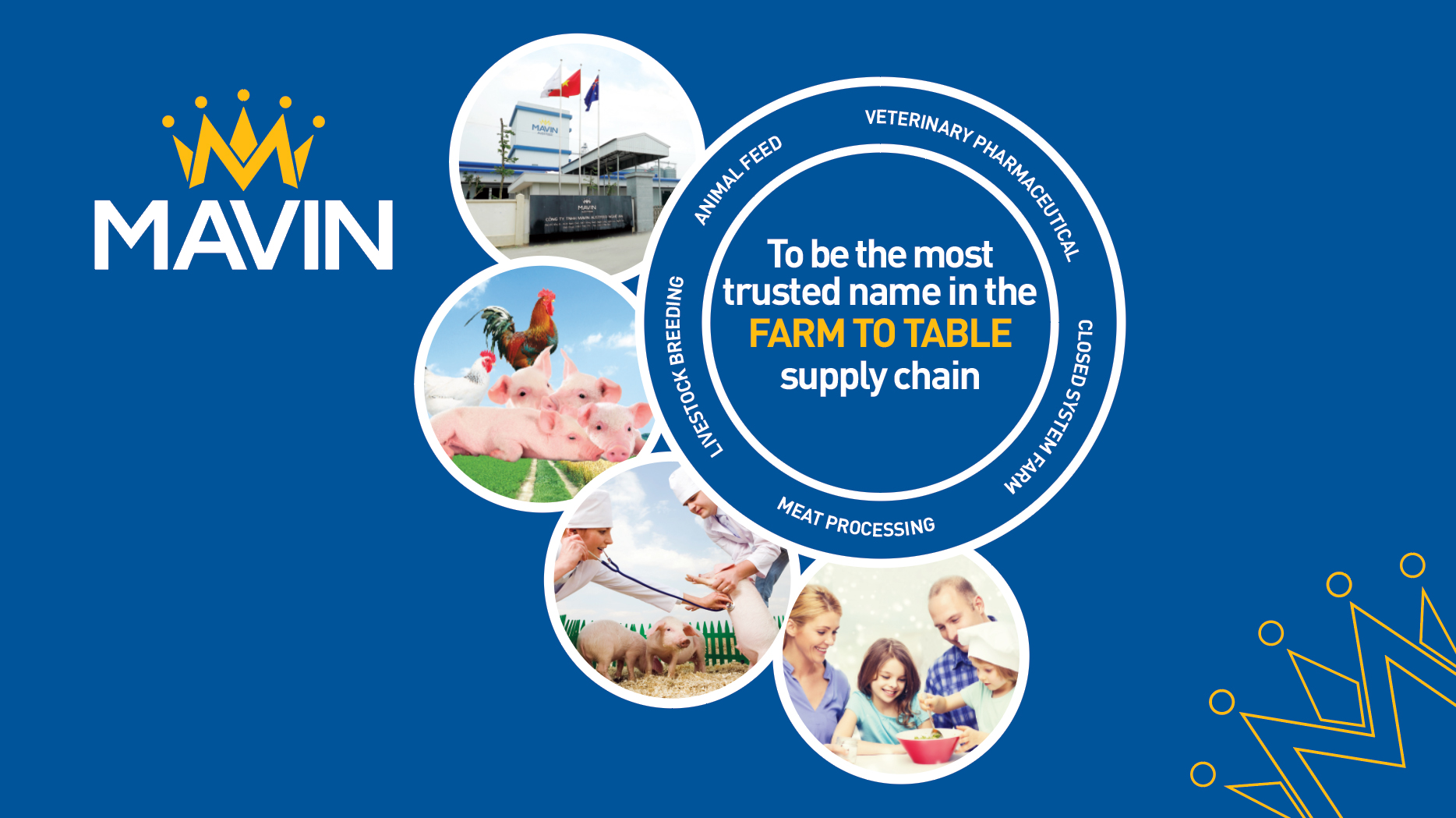 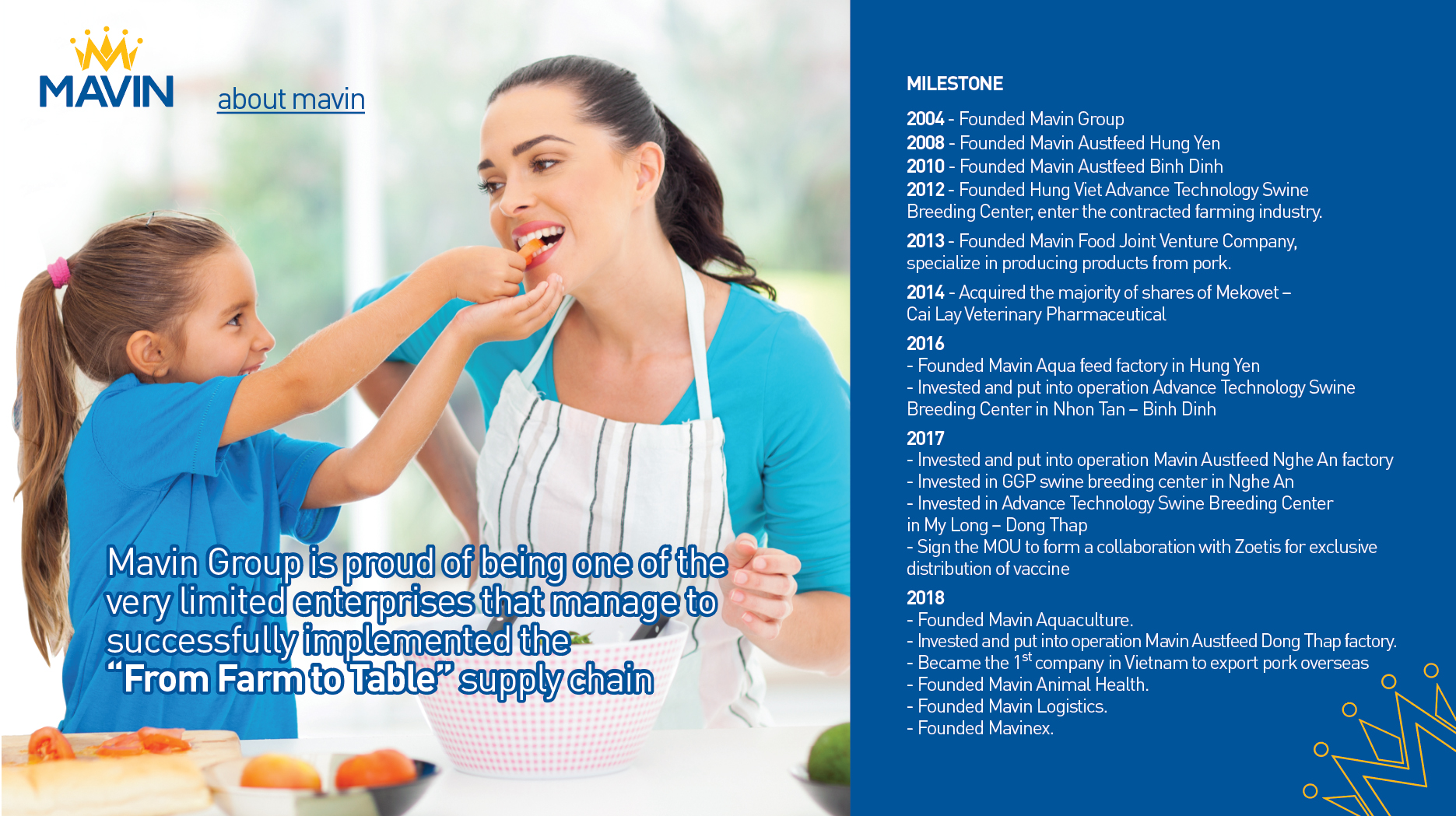 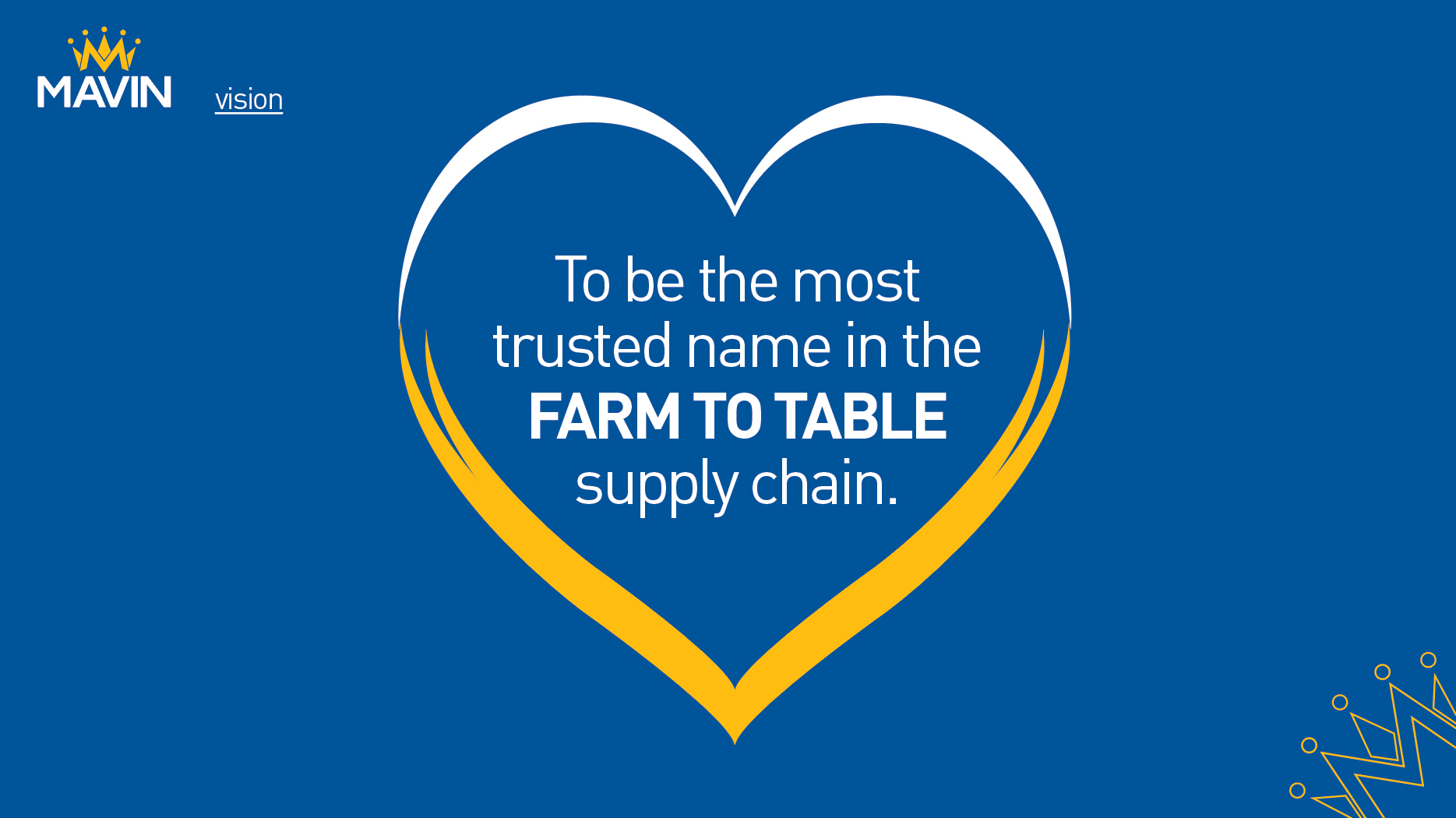 2 swine nucleaus farms and 3 planned farms.1 breeding chicken farm and 1 planned farm1 breeding duck and 1 planned duck farm.AND 70 contracted farms
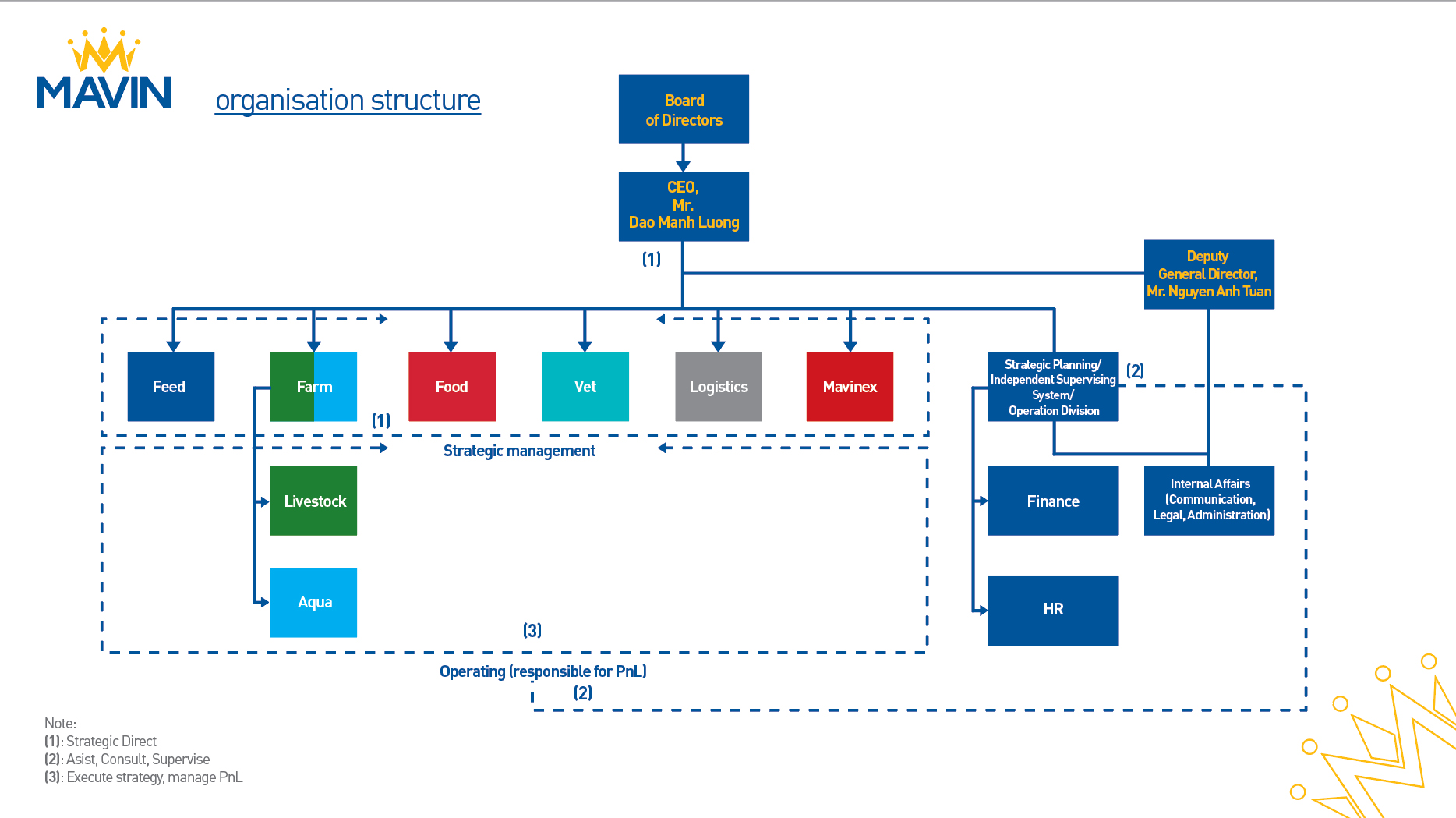 Mavin Group Business lines:
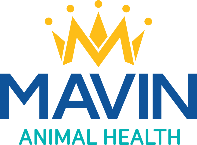 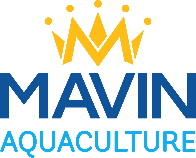 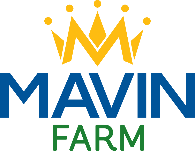 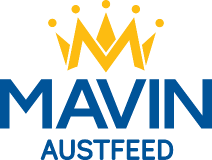 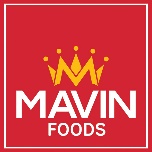 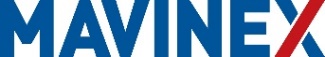 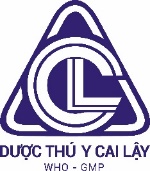 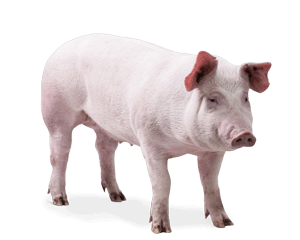 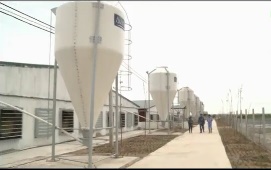 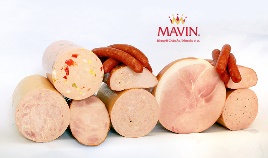 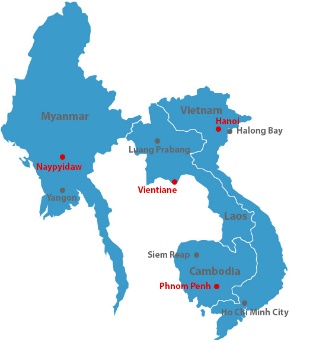 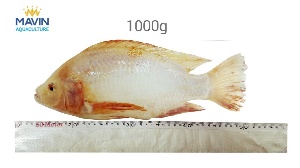 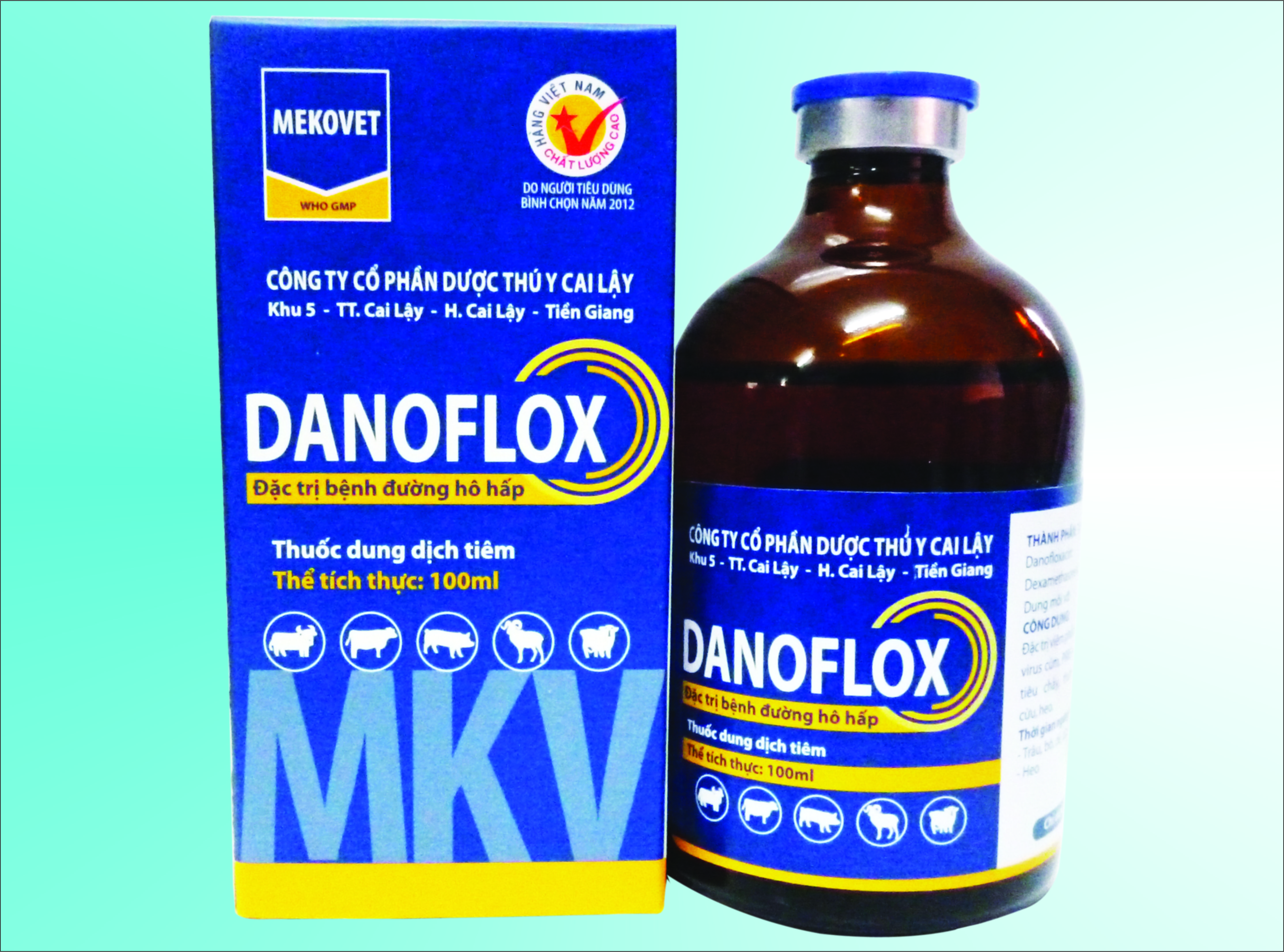 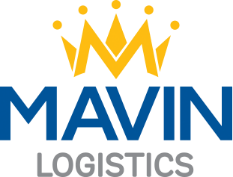 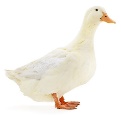 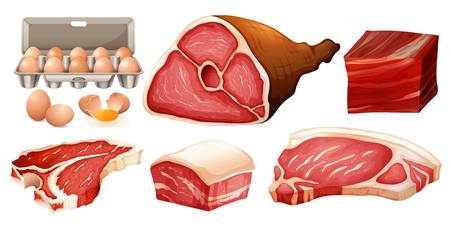 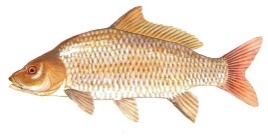 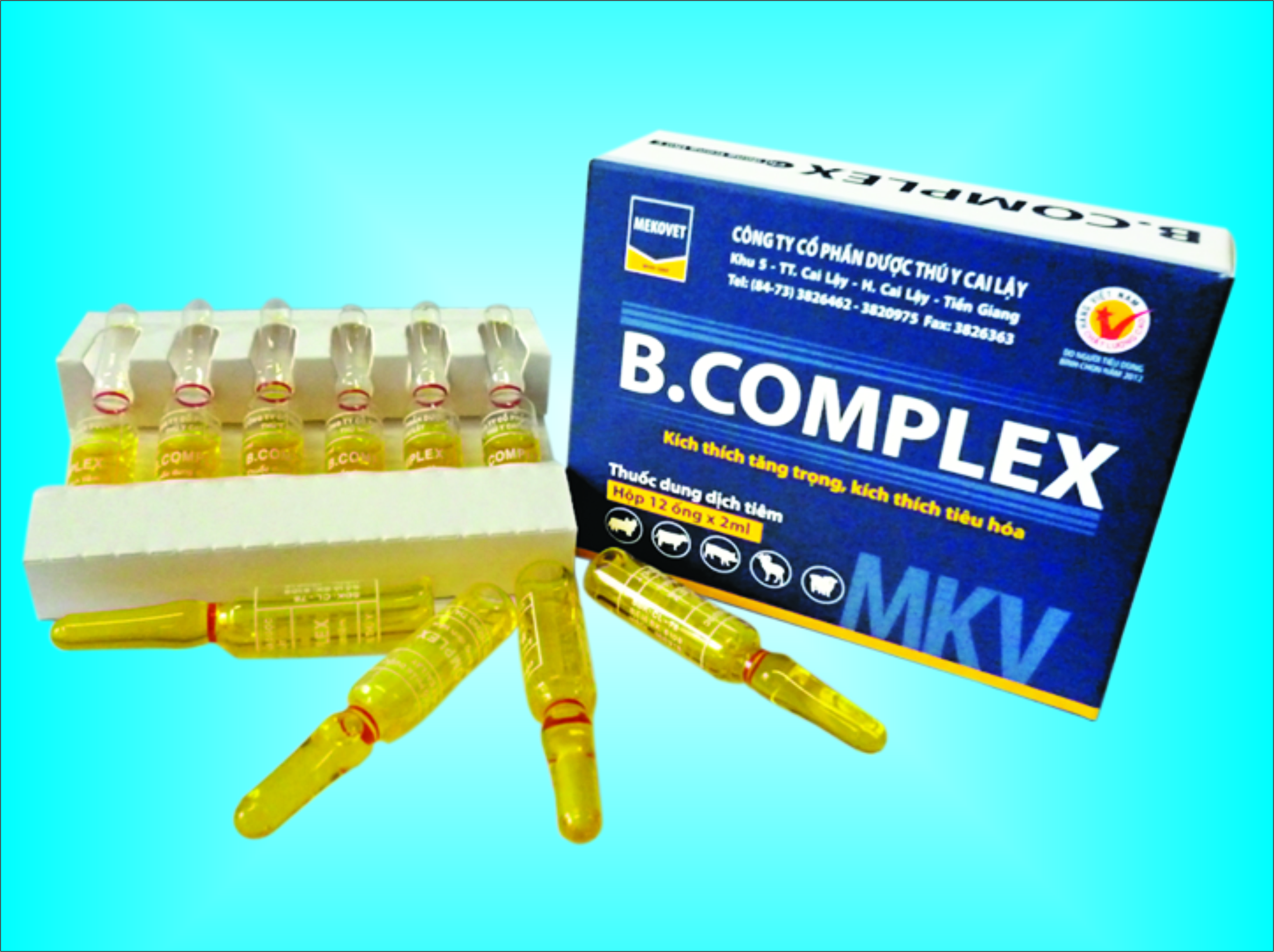 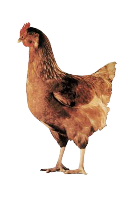 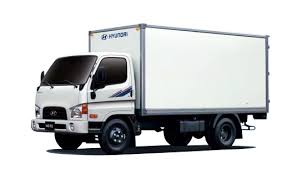 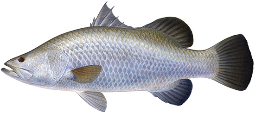 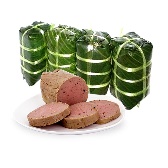 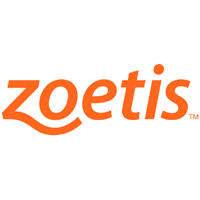 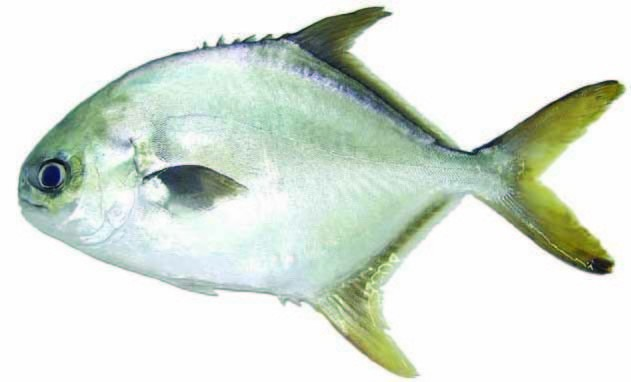 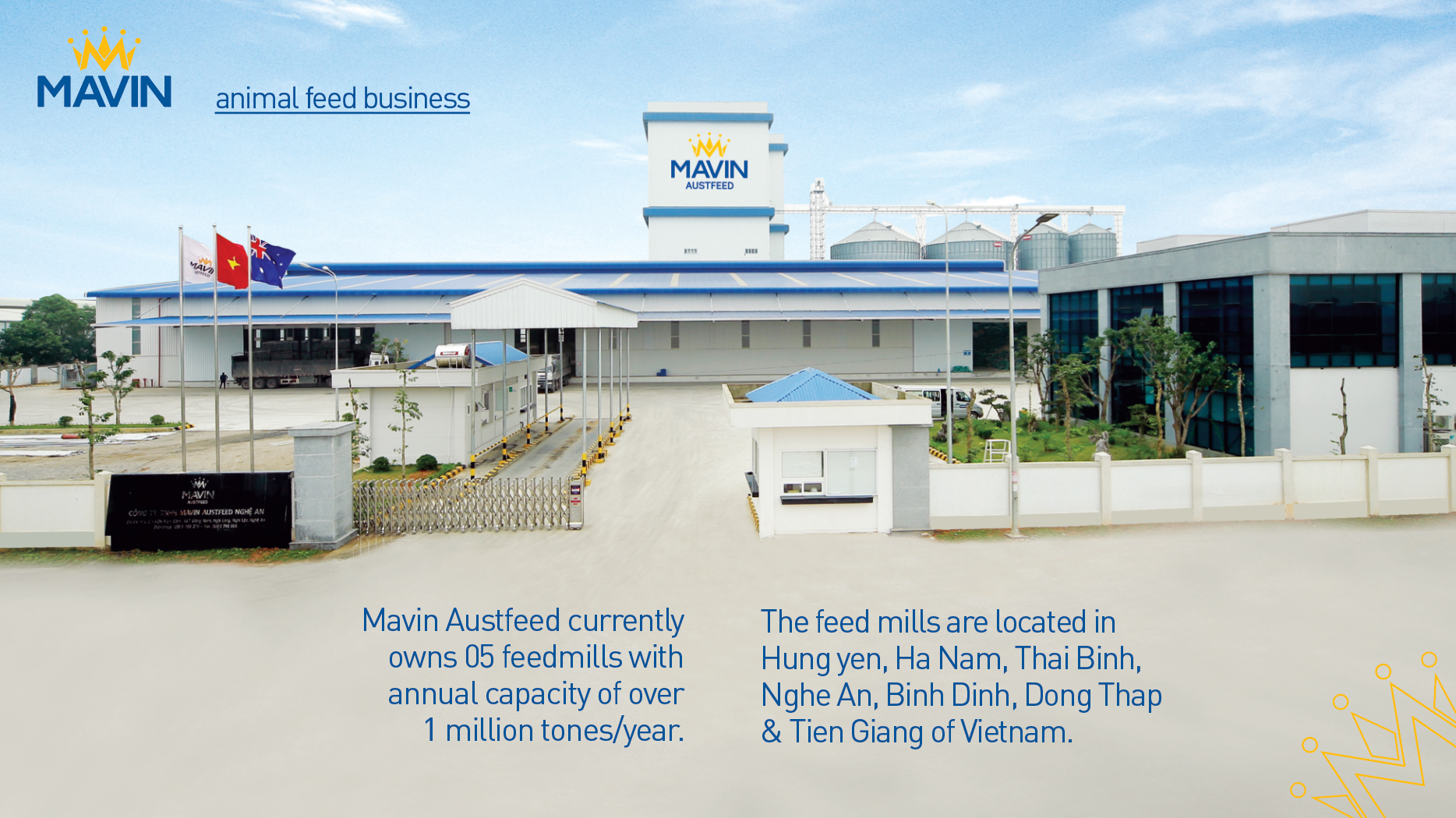 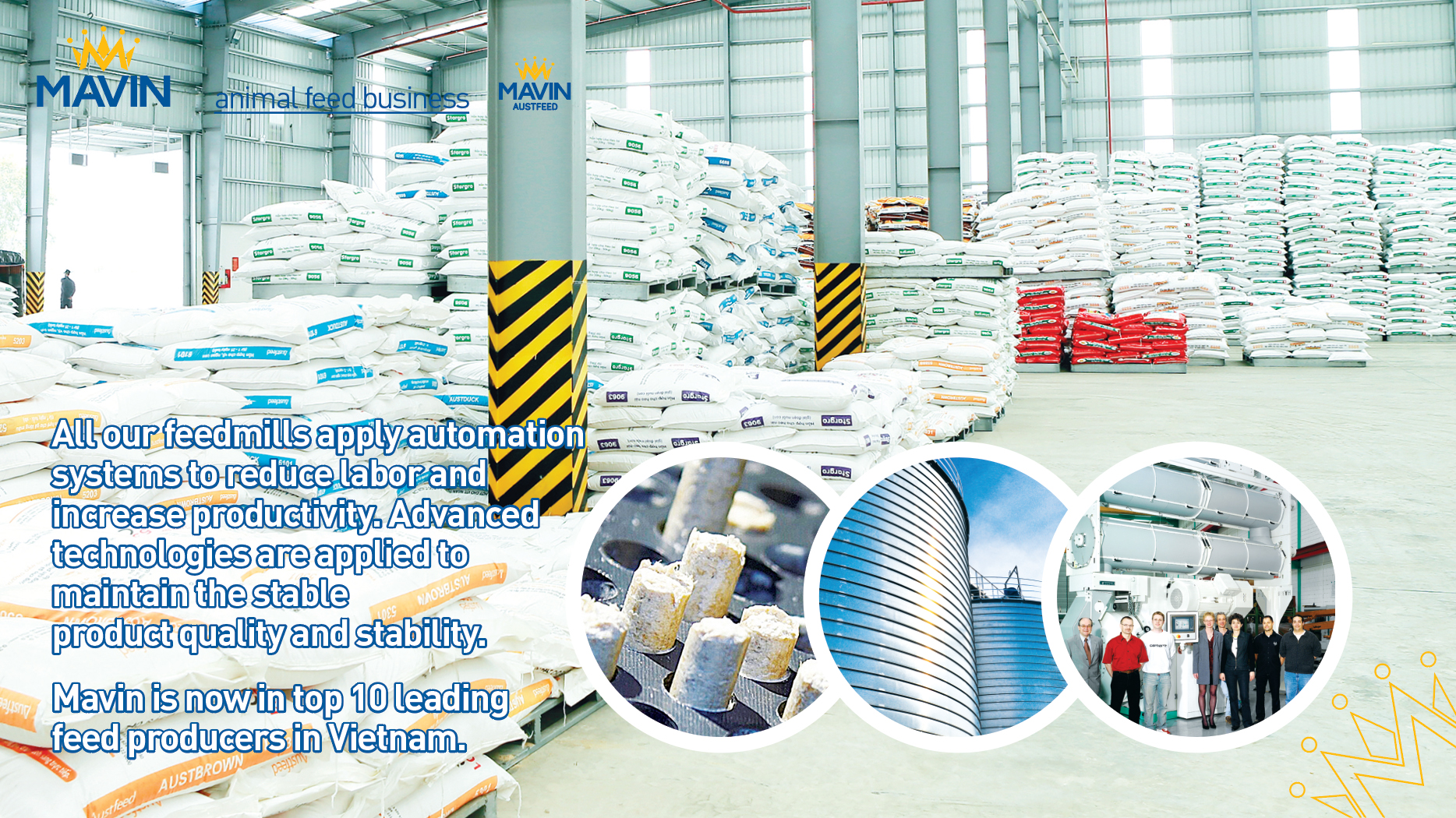 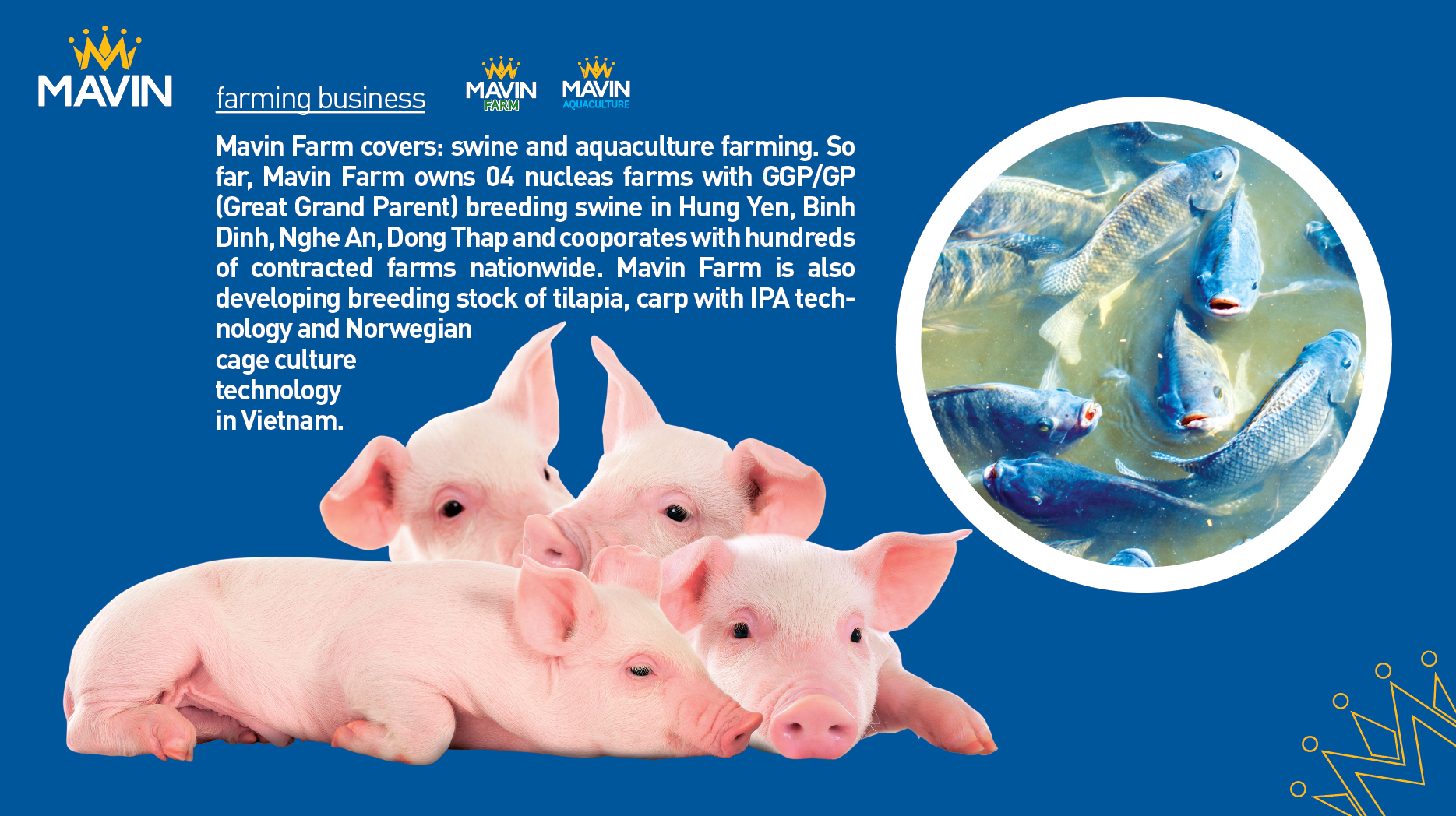 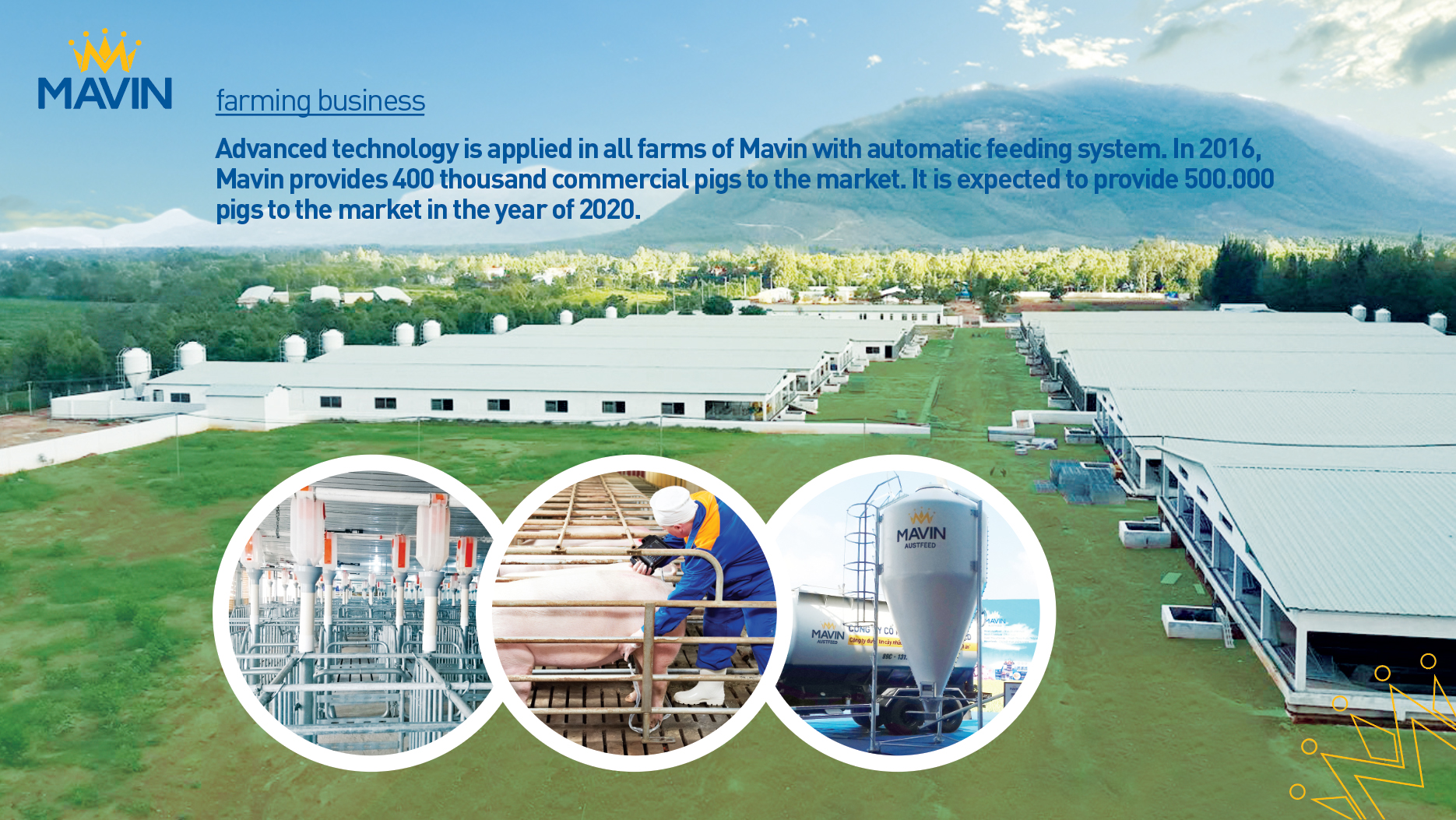 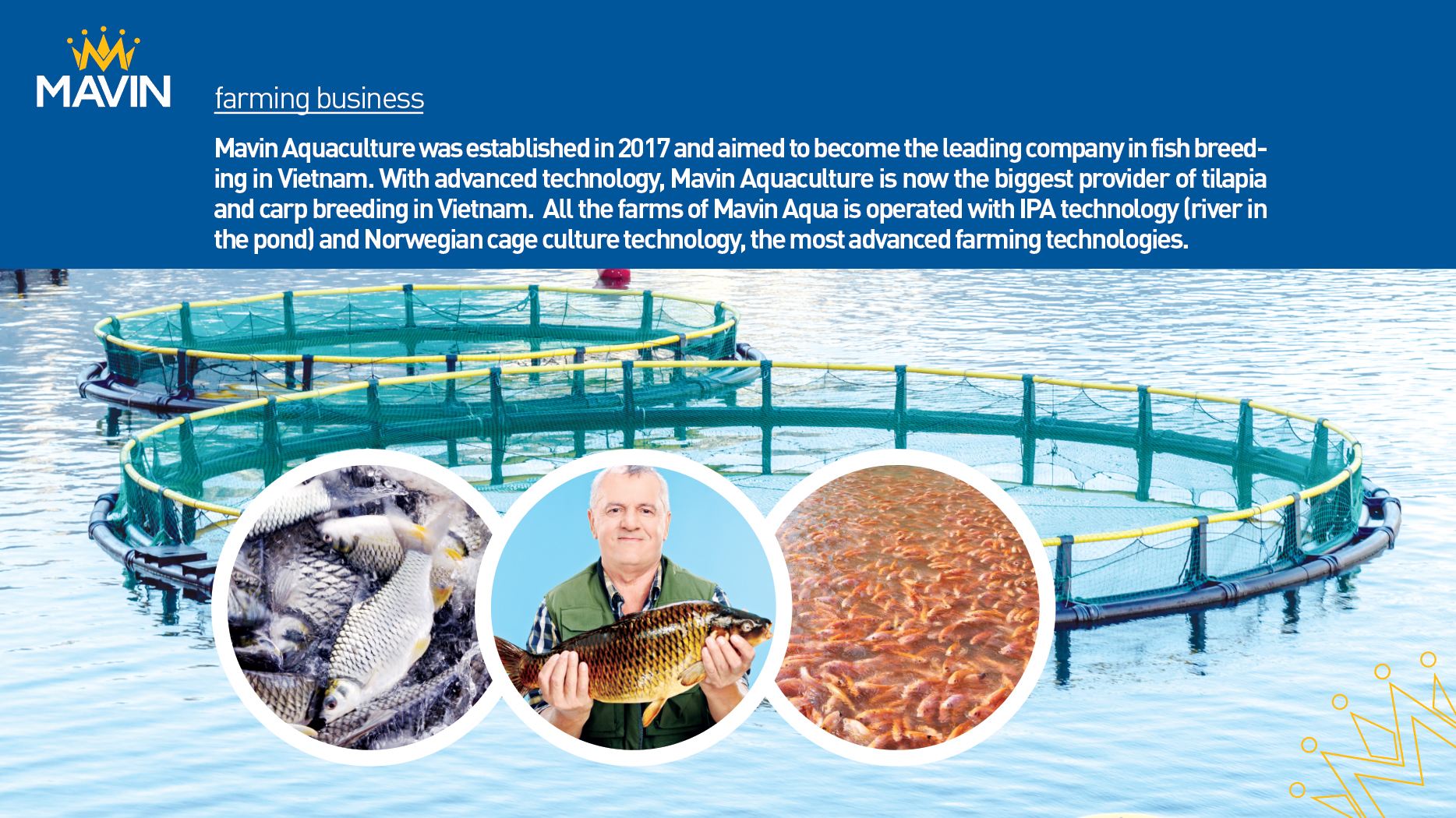 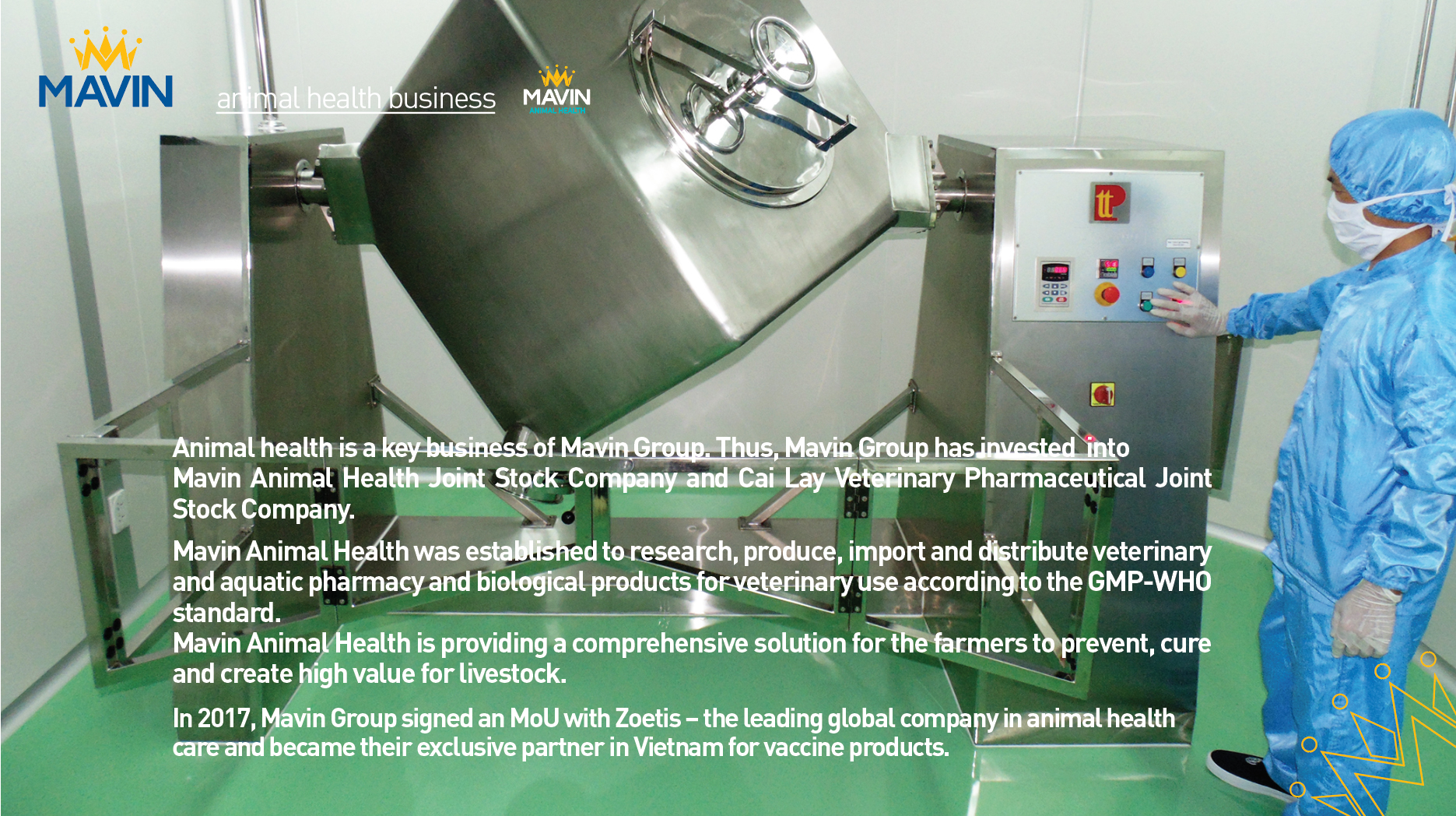 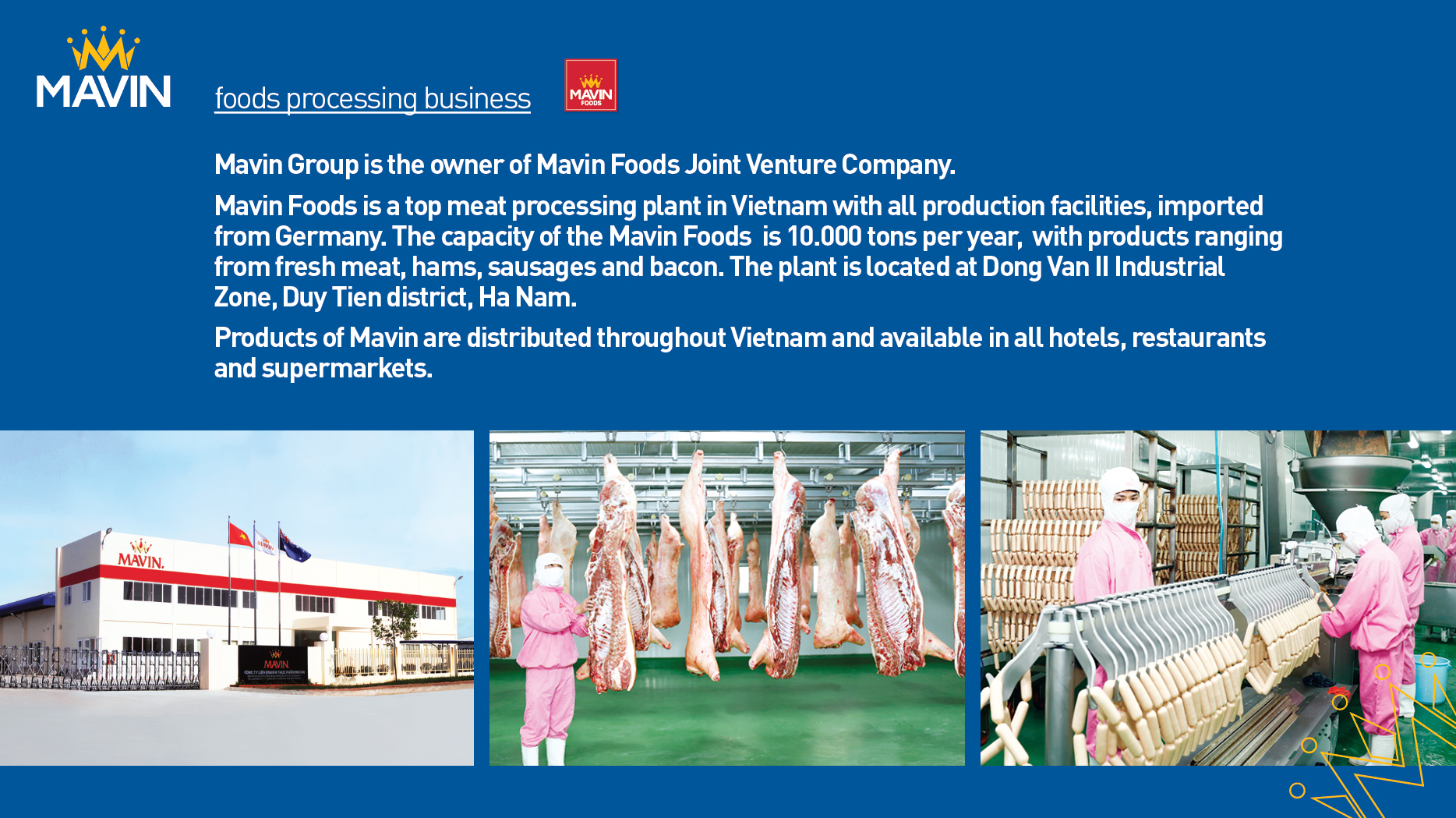 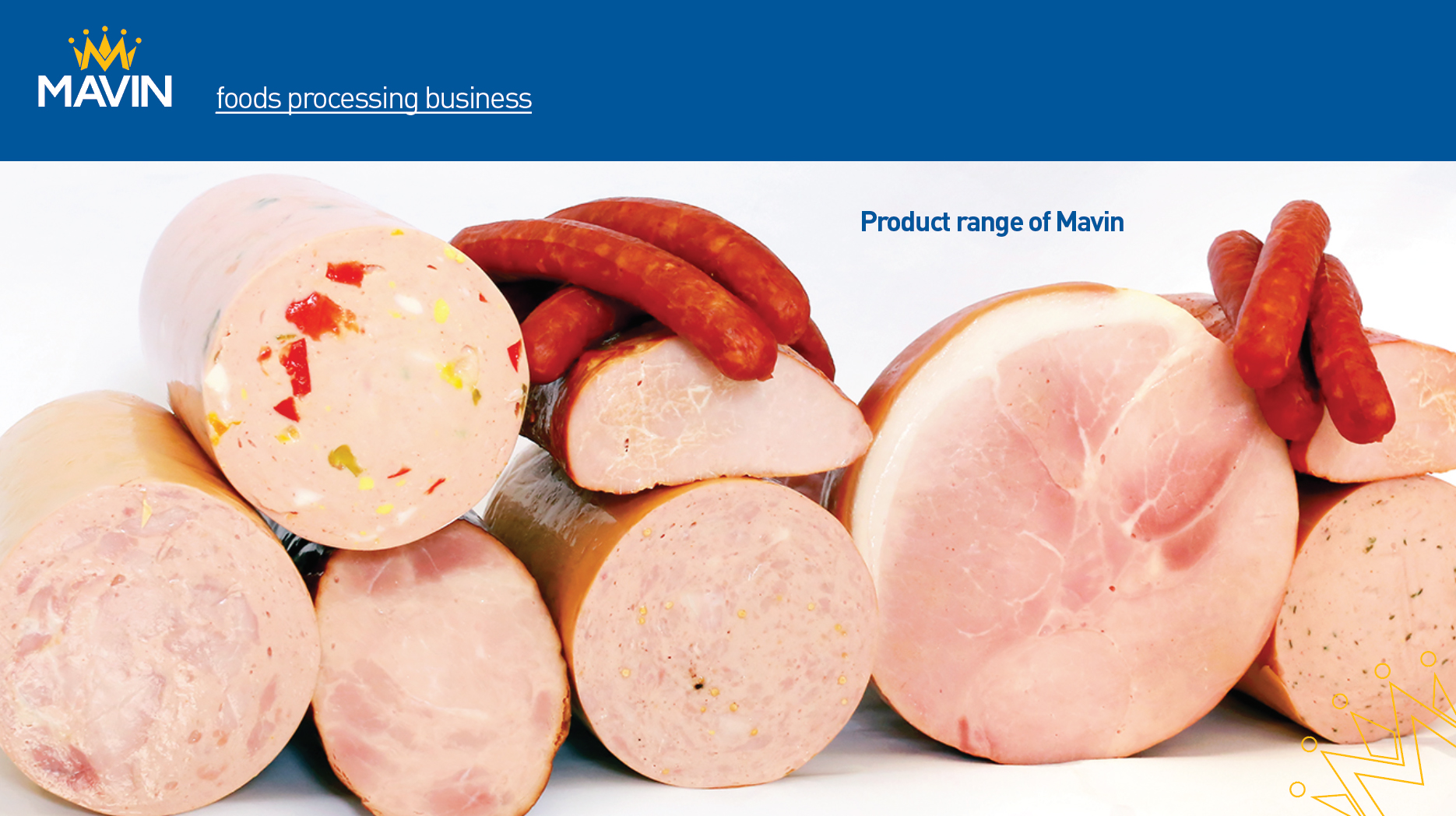 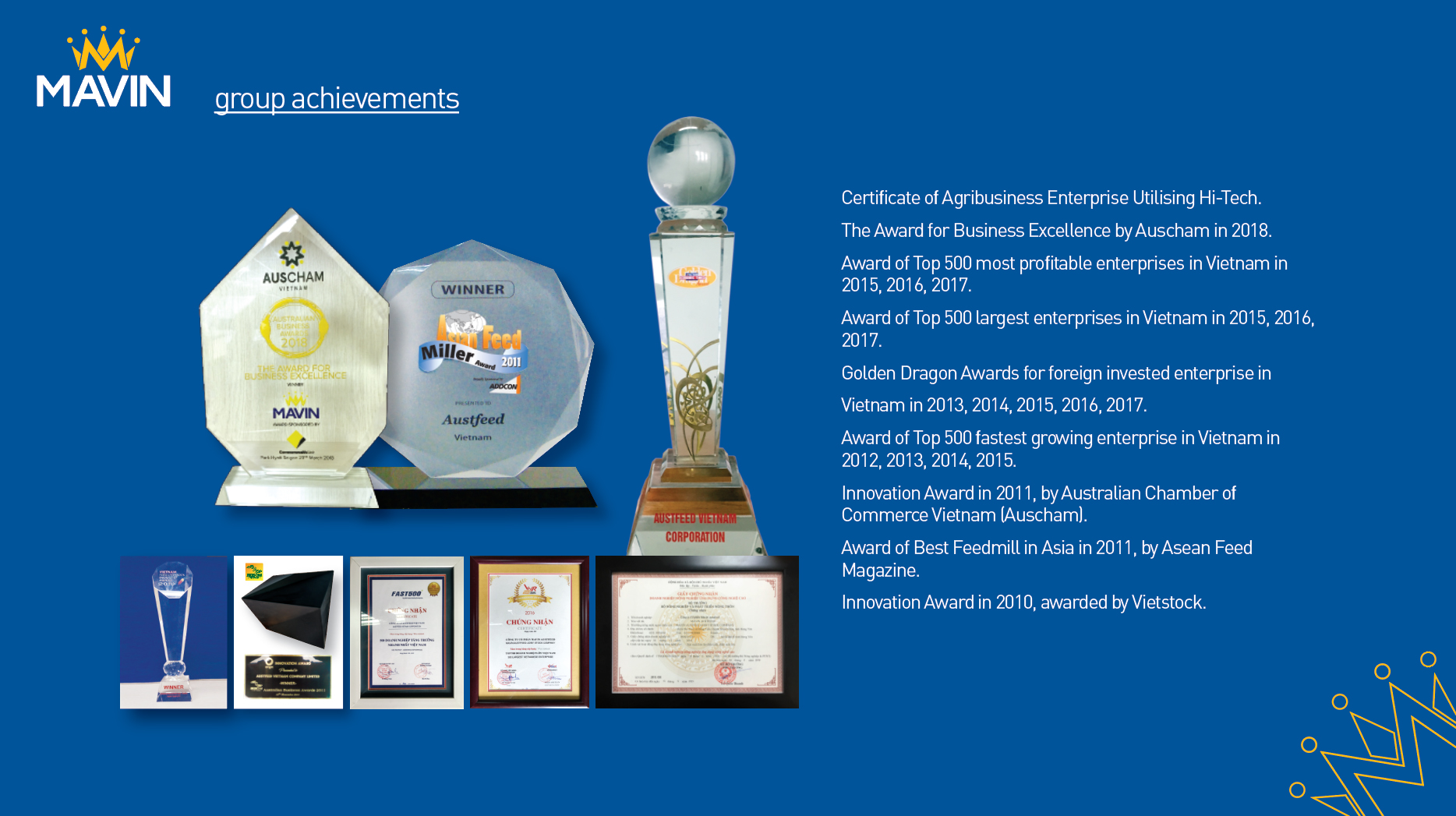 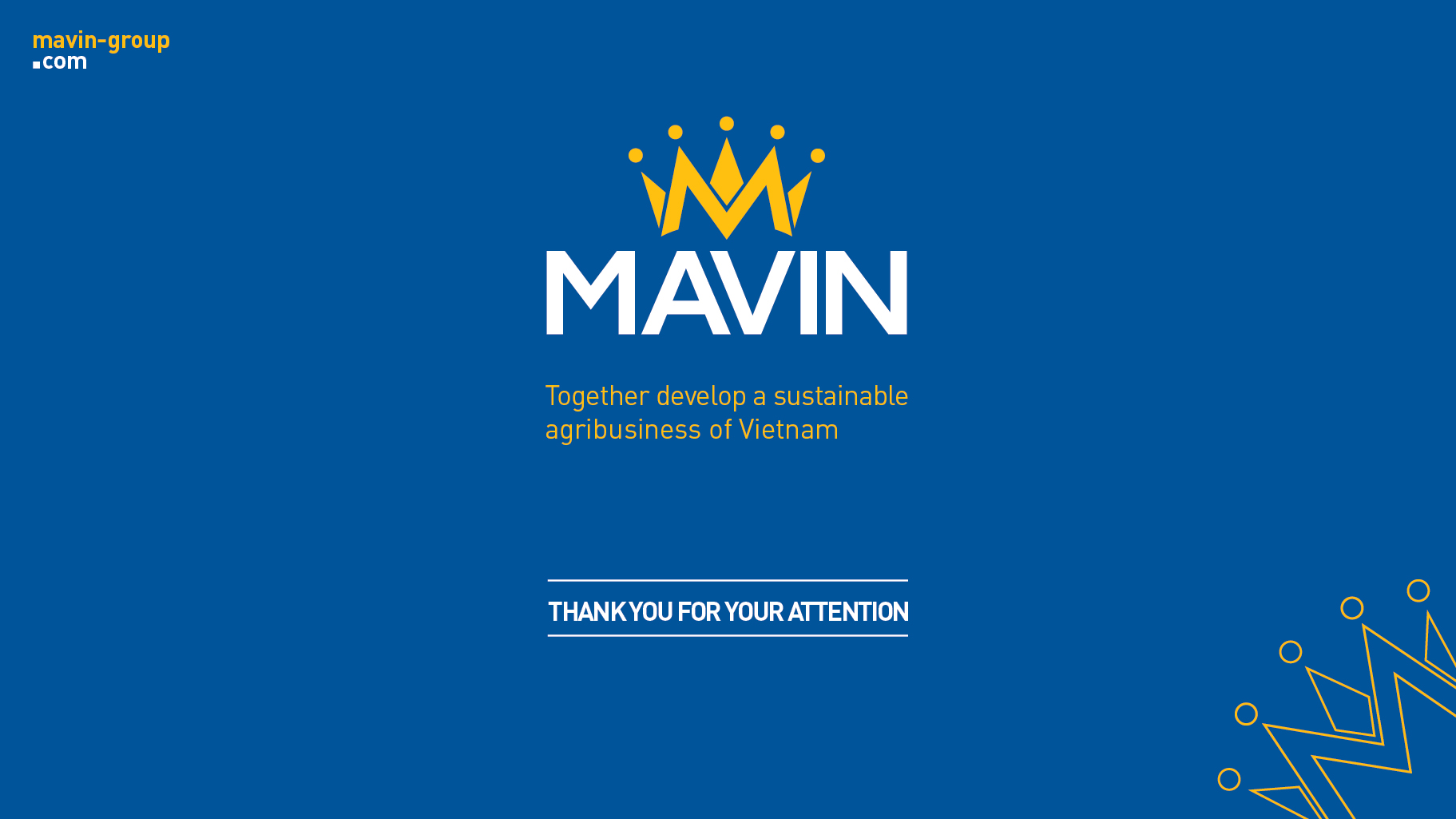